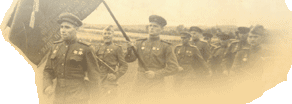 Женщины  и война
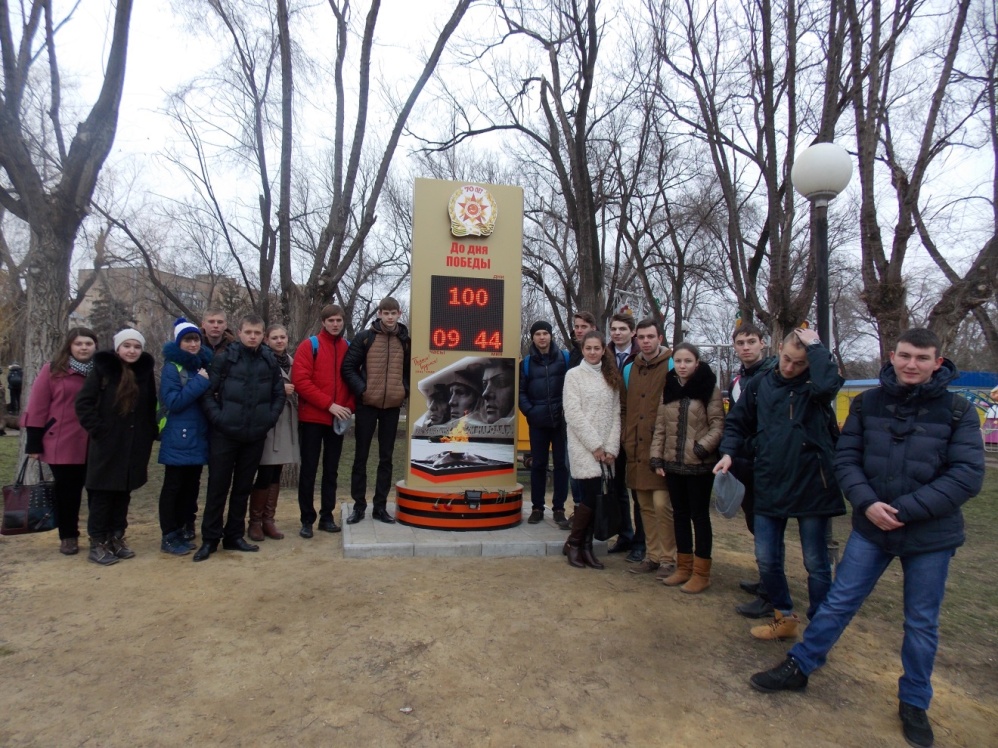 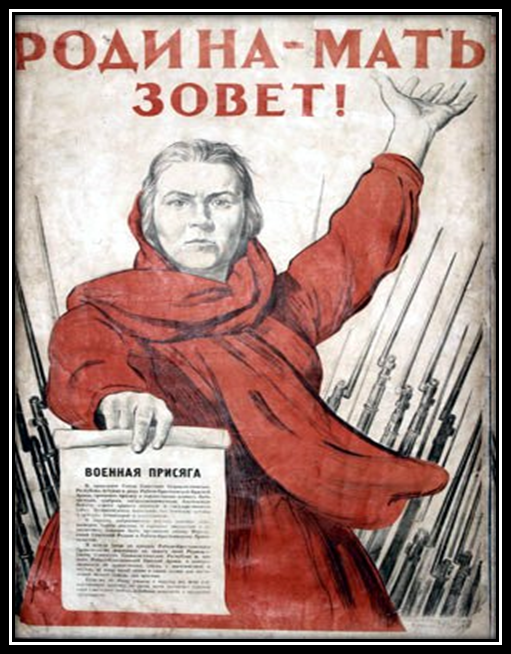 Работу выполнила:
Ефименкова  И.В 
 учитель географии МБОУЛ №3
Г. Светлограда Ставропольского края
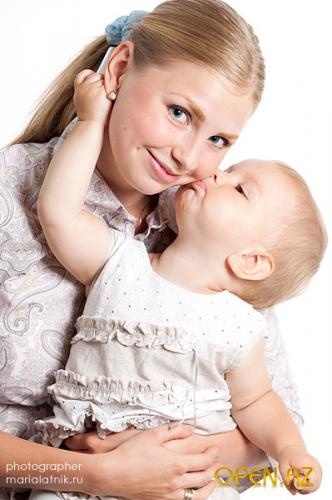 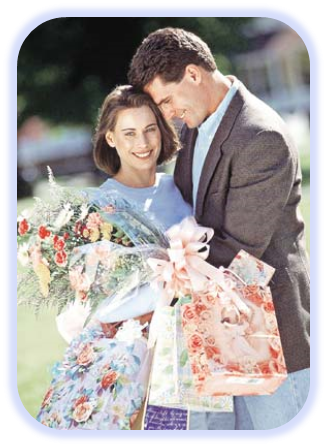 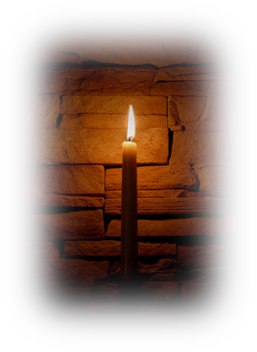 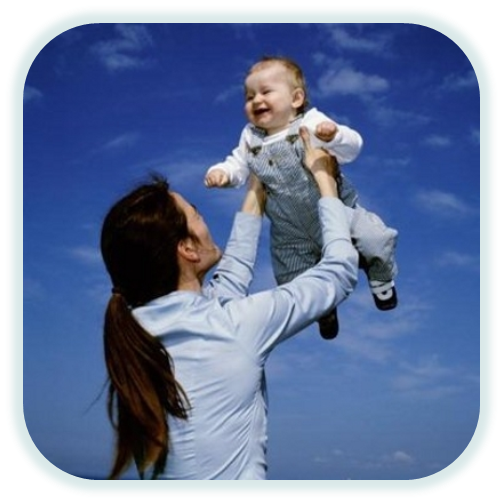 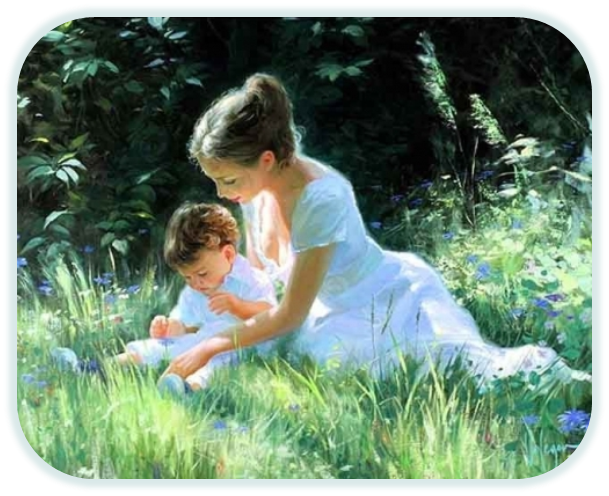 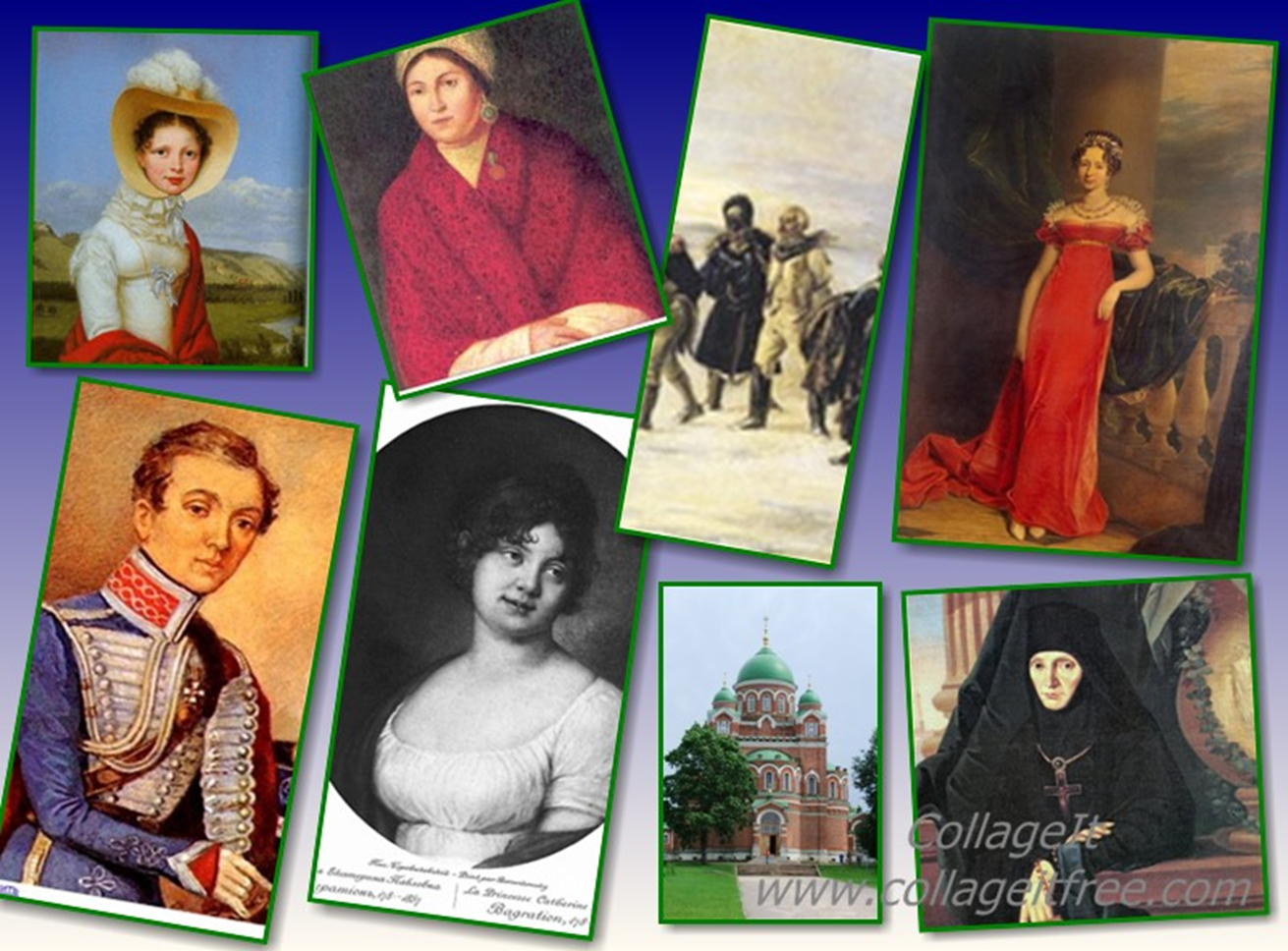 1812 год
Василиса Кожина
Крестьянка хутора Горшкова Сычёвского уезда Смоленской губернии, старостиха (жена старосты).
Царская семья  во время войны
            продемонстрировала свой патриотизм
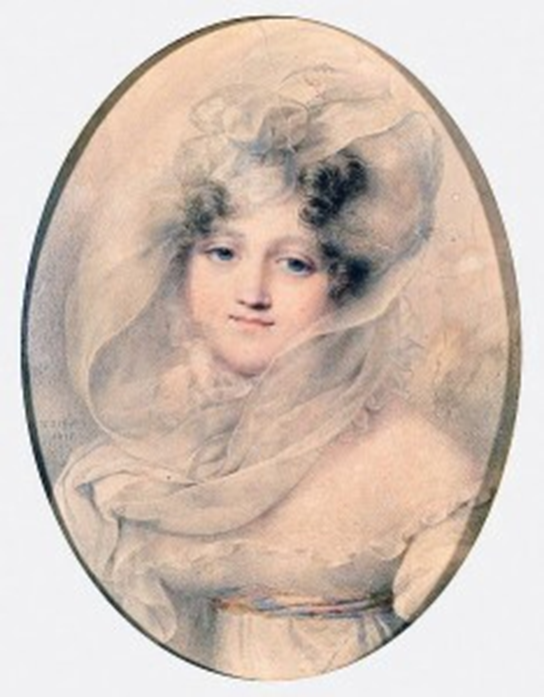 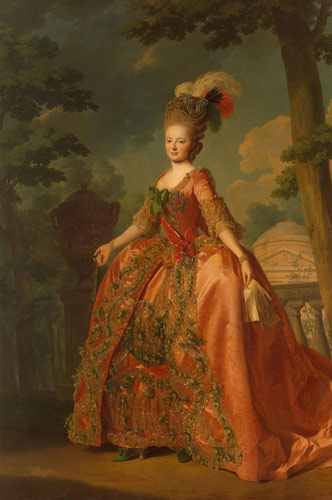 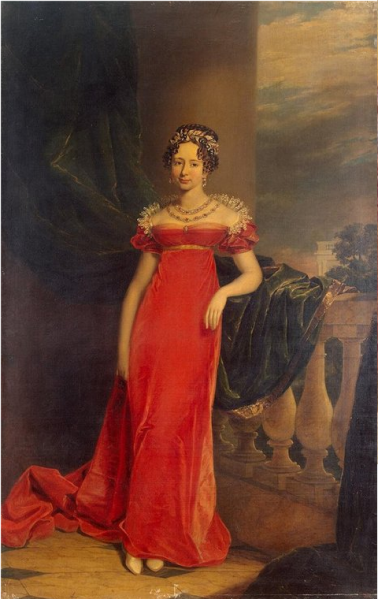 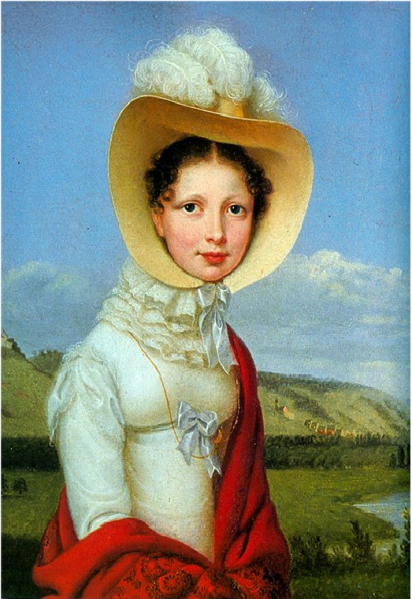 Екатерина Павловна
Багратион (Скавронская)
Разведчица (шпионка).
Маргарита Тучкова
Маргарита Тучкова  – построила  Спасо-Бородинский монастырь на свои деньги в честь погибшего мужа и всех убитых на Бородинском поле
Надежда Андреевна Дурова
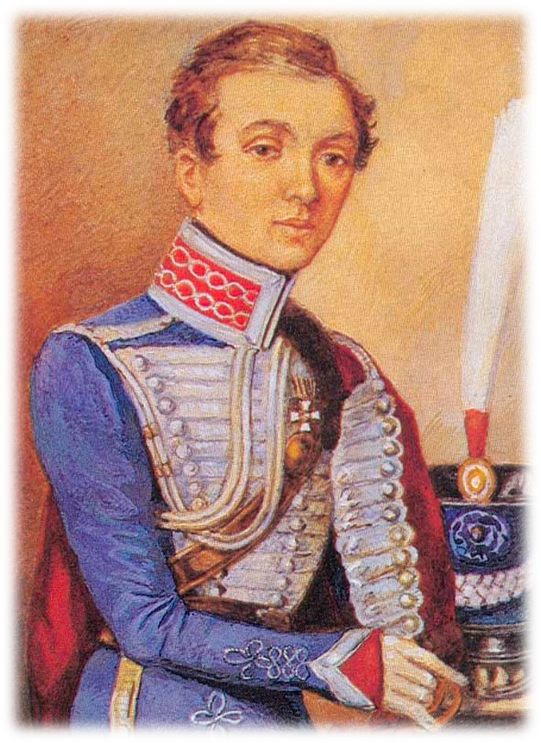 Первая кавалер – девица, участница Отечественной войны 1812 г. 
 Удивительная судьба еще при ее жизни стала легендой.  
 В своих многочисленных походах она вела записки, нечто вроде дневника, по которым и были написаны впоследствии многие её произведения.
Книга о Н.Дуровой
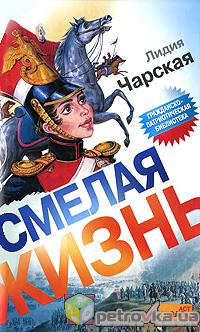 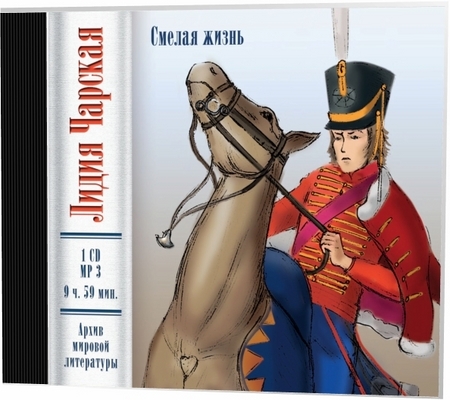 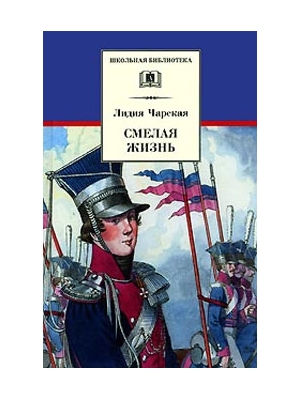 1912-1917
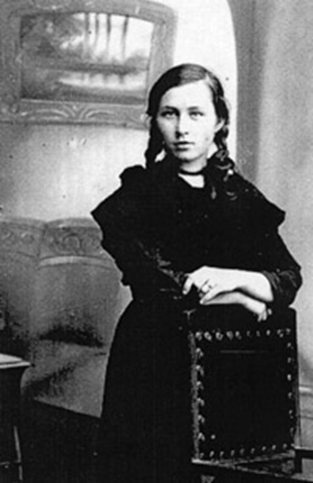 Римма Иванова
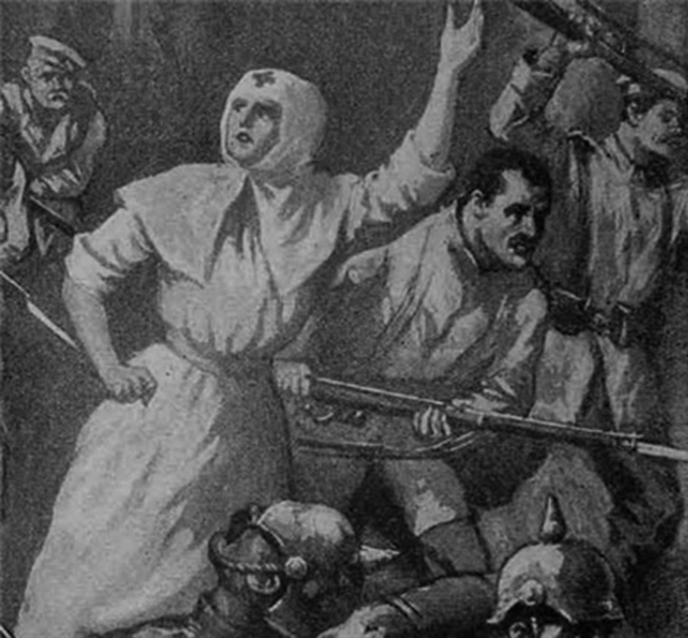 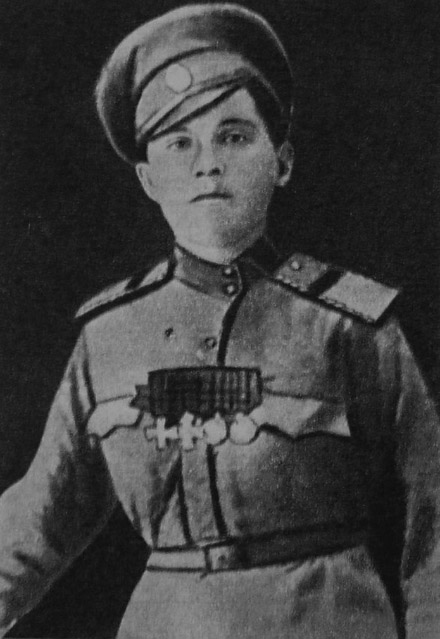 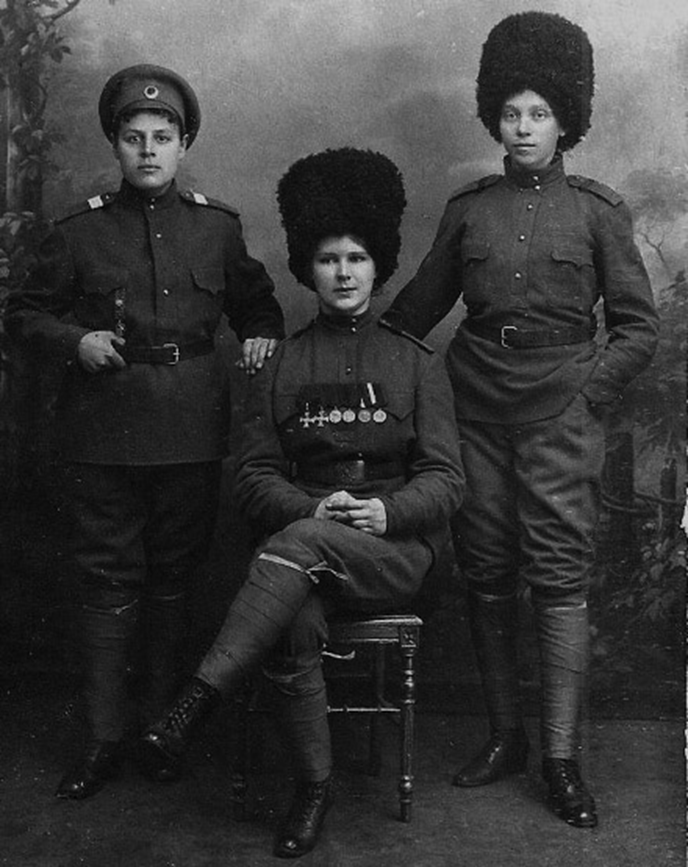 Антонина Пальшина
Людмила Черноусова, Кира Башкирова и Александра Данилова.
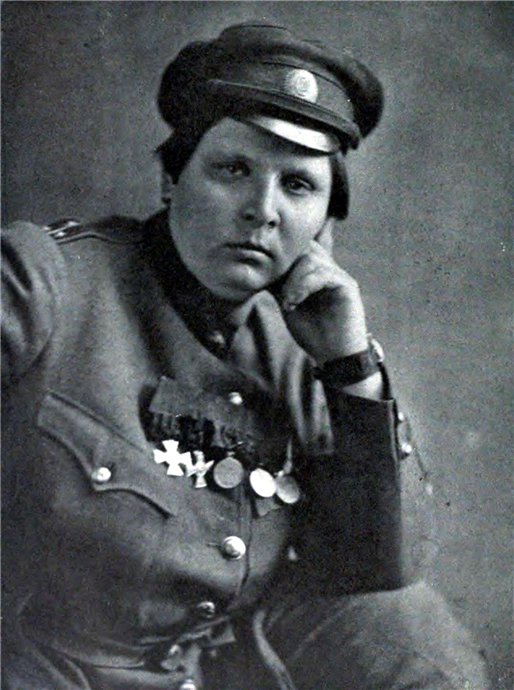 Бочкарёва Мария Леонтьевна
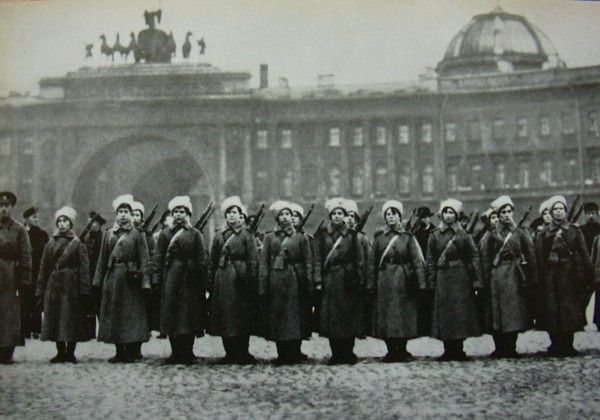 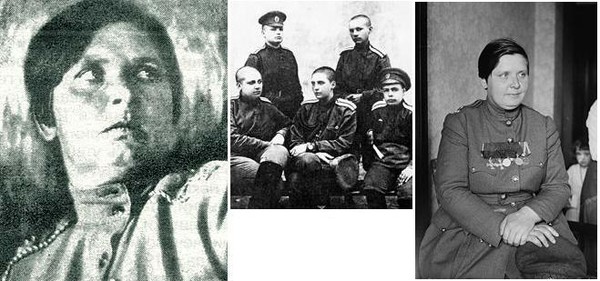 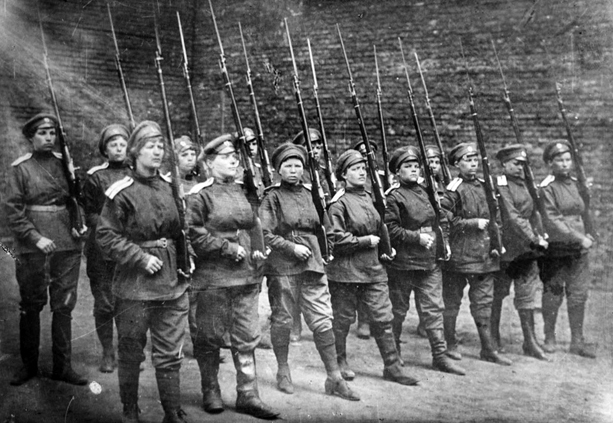 1941-1945
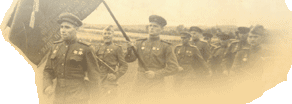 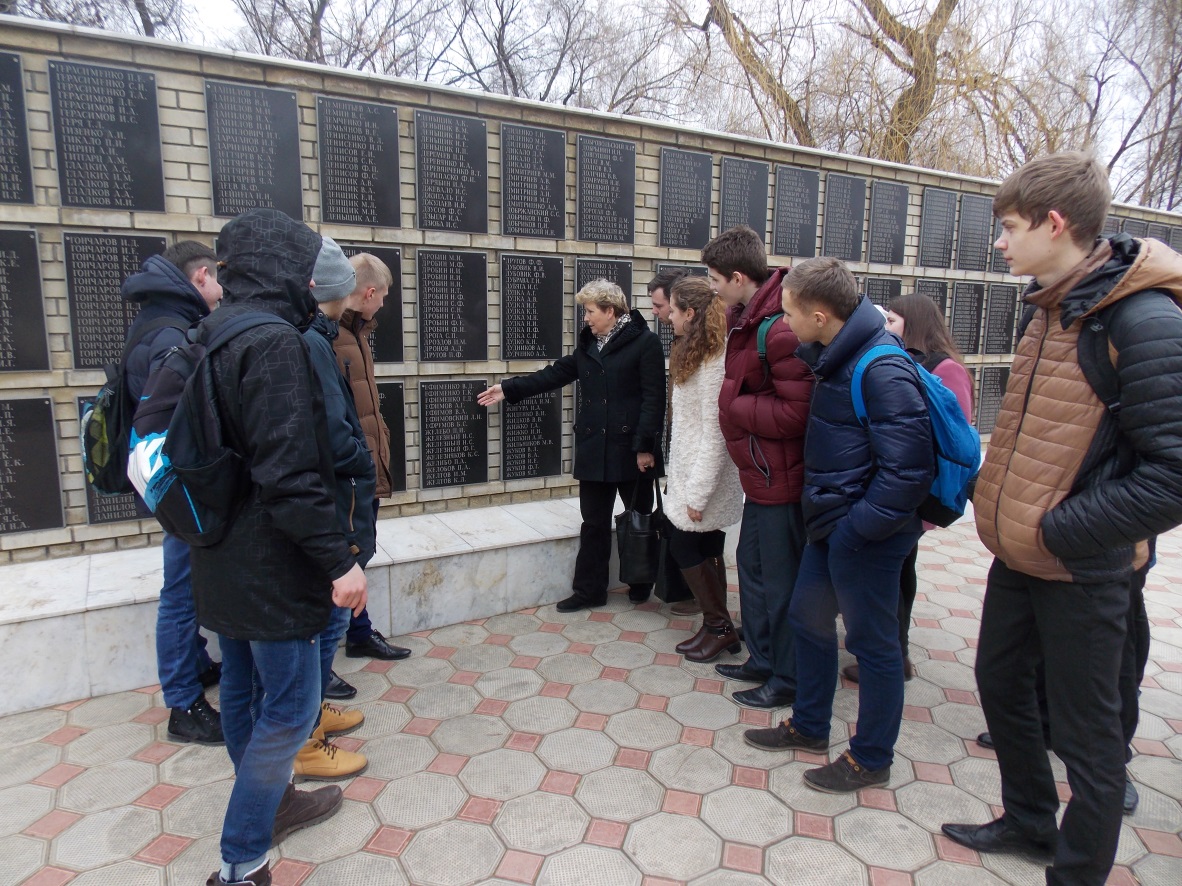 У «Стены Памяти павшим героям»  в г. Светлограде
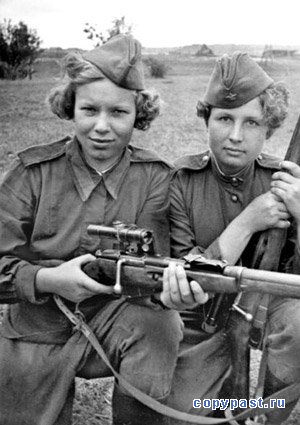 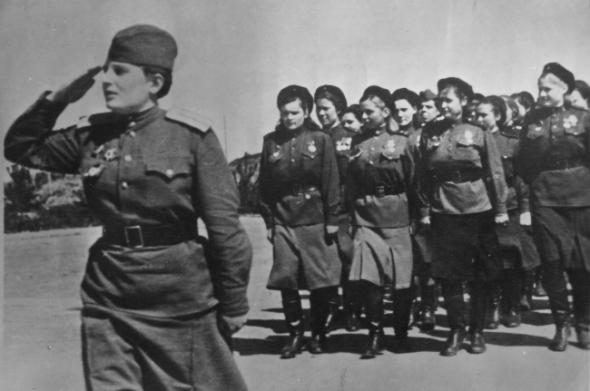 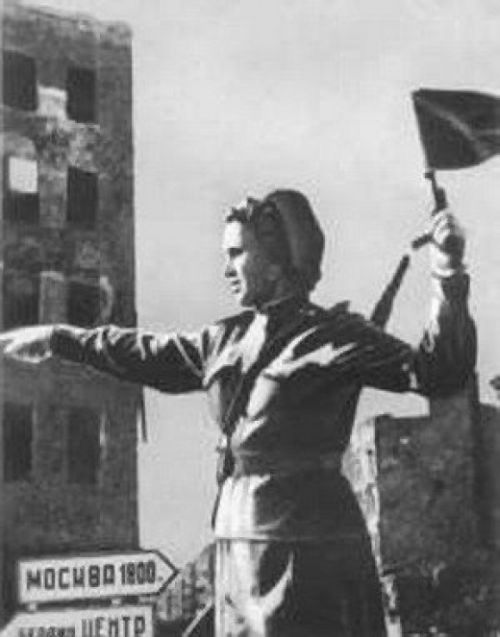 Едва ли найдется хоть одна военная специальность, с которой не справились бы наши отважные женщины.
А.И.Еременко 
Маршал Советского Союза
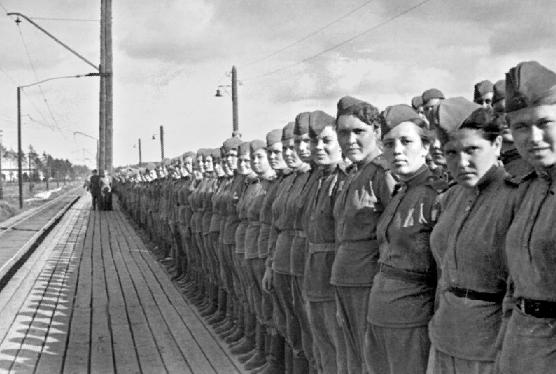 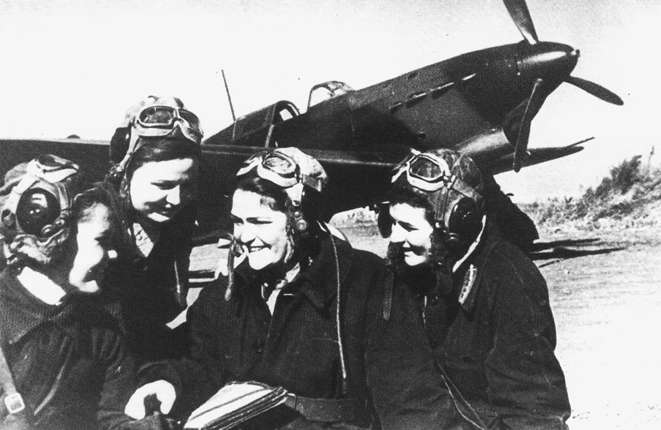 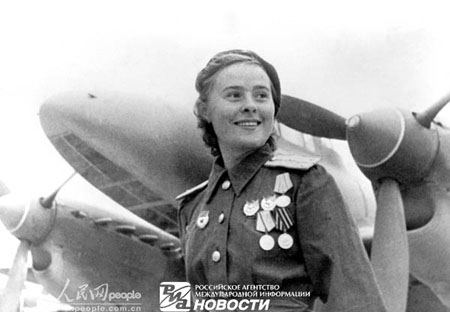 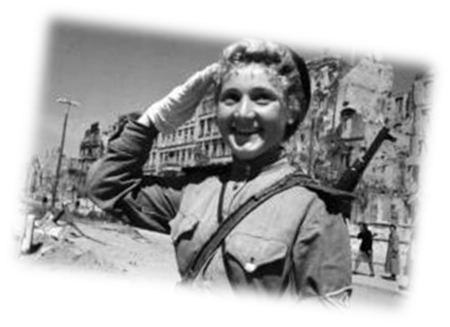 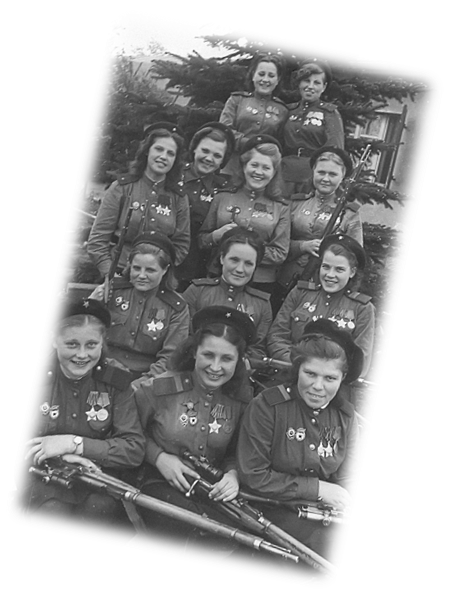 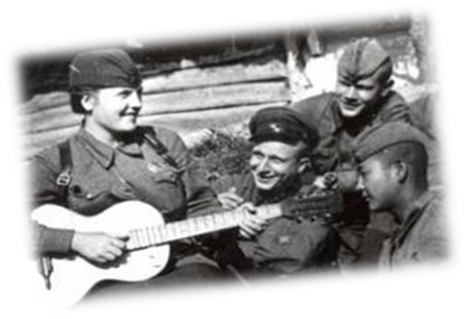 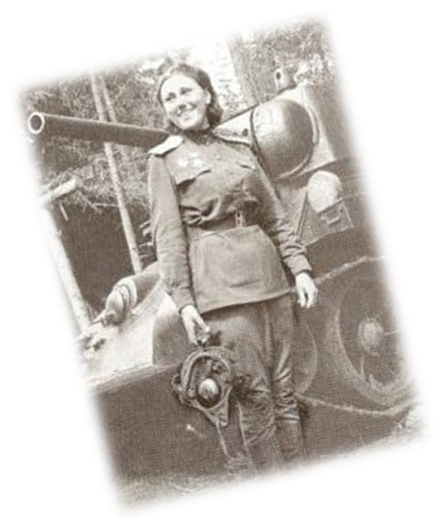 В годы Великой Отечественной войны в рядах Красной Армии, наравне с мужчинами, сражалось около 600 000 женщин!
   Свыше 90 были удостоены звания Героя Советского Союза, более 100 000 награждены орденами и медалями.
Не все женщины, конечно, принимали непосредственное участие в боевых действиях. Многие проходили службу в различных тыловых службах: хозяйственных, медицинских, штабных и так далее.
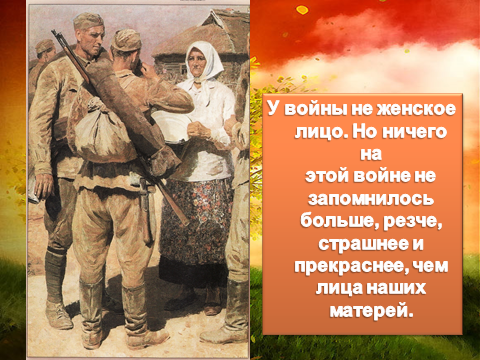 Особо важную роль во время войны сыграла медицина. Благодаря самоотверженному труду врачей, медсестер, их профессиональной, четкой и оперативной помощи свыше 70% раненых и 90% больных воинов были возвращены в строй.
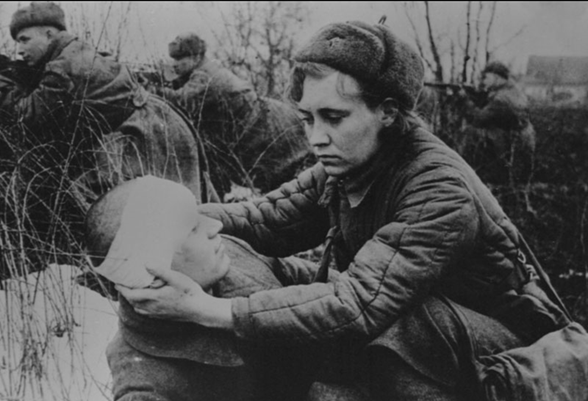 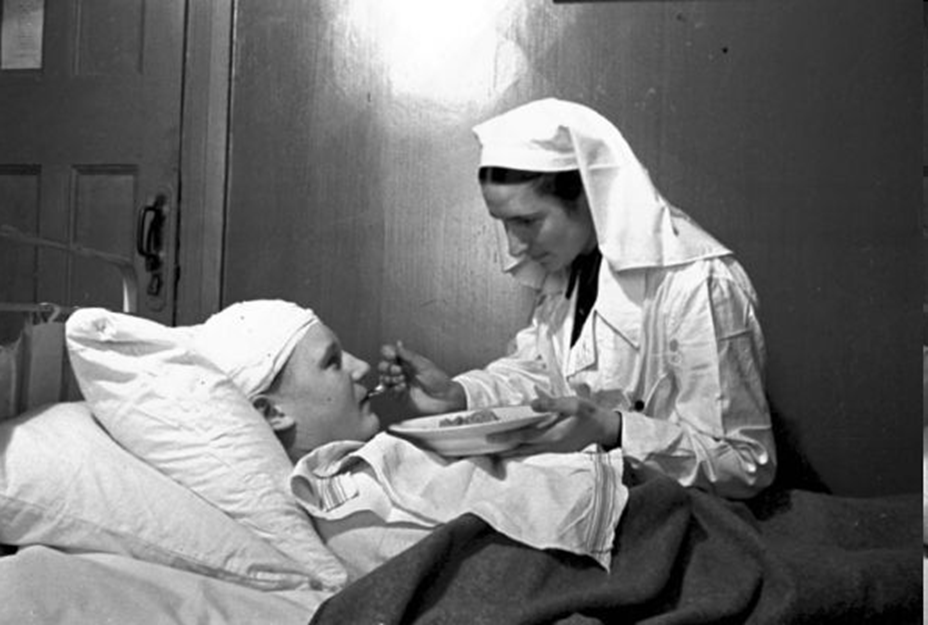 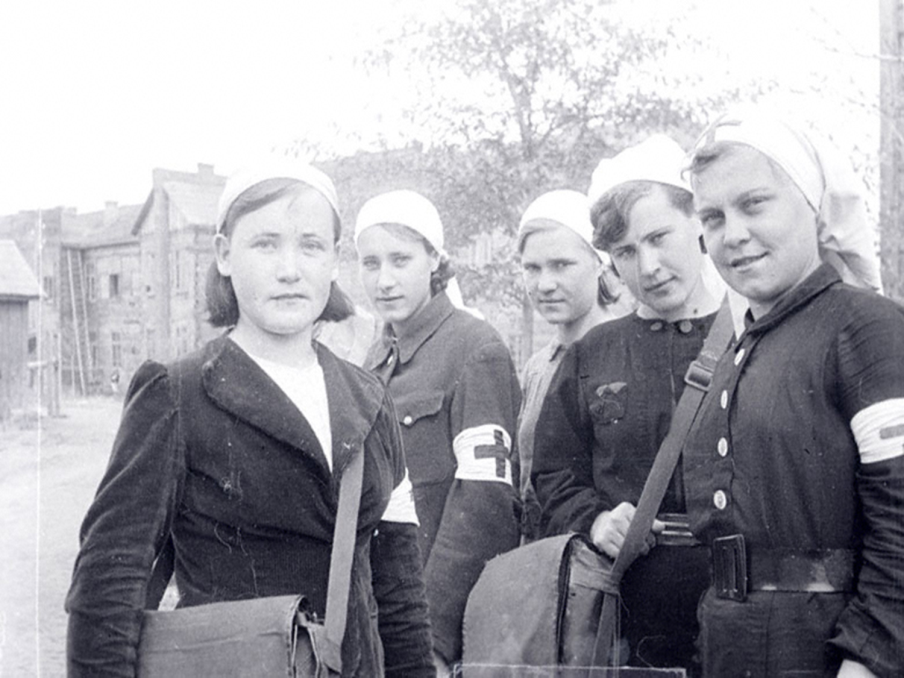 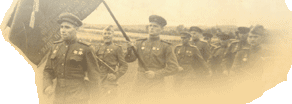 Их знали и ненавидели фашисты.
 Они прозвали их «Ночными ведьмами»
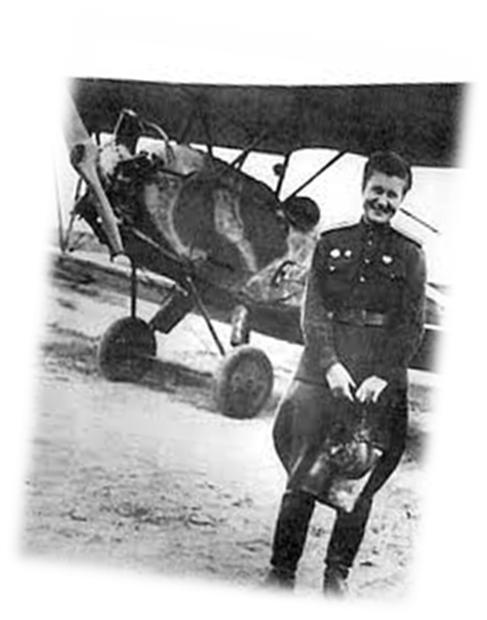 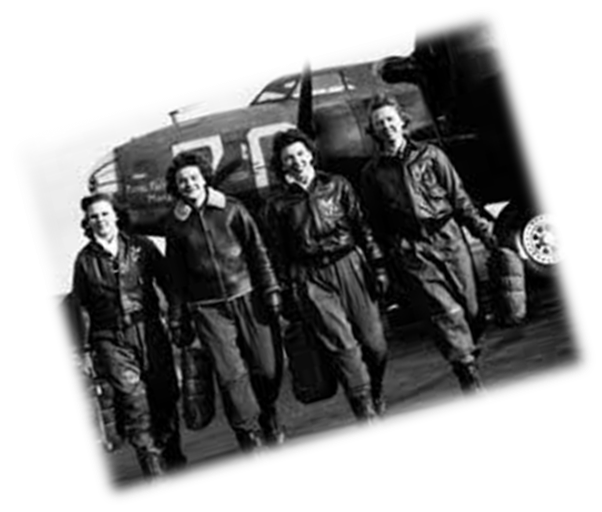 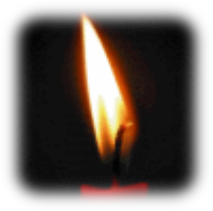 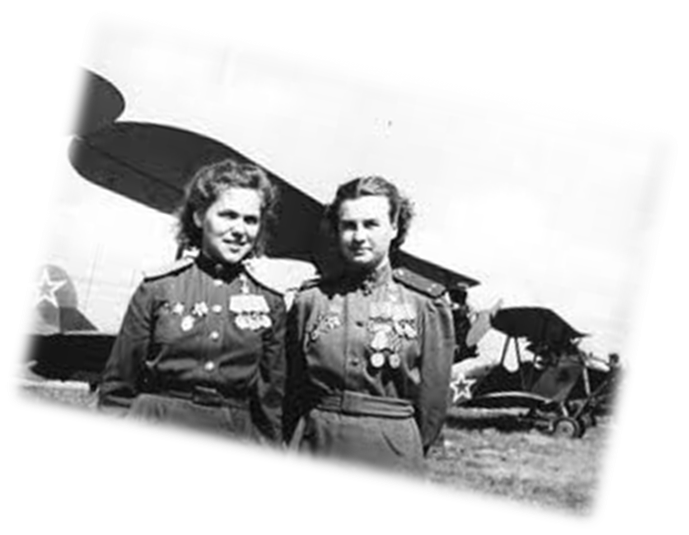 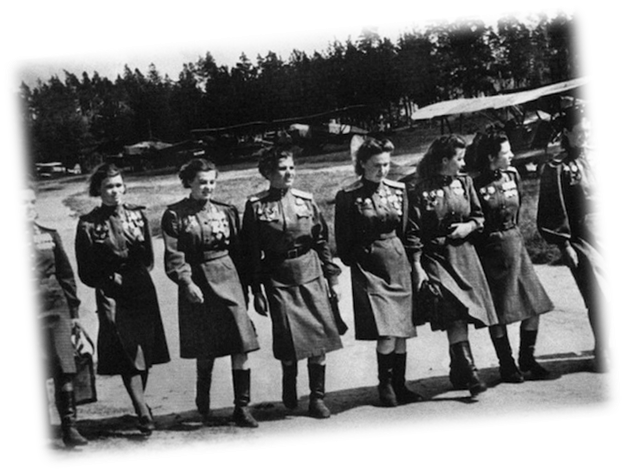 Женщины- участницы войны Ставропольского края
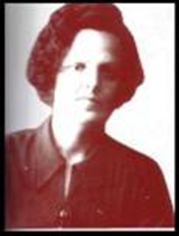 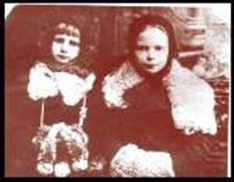 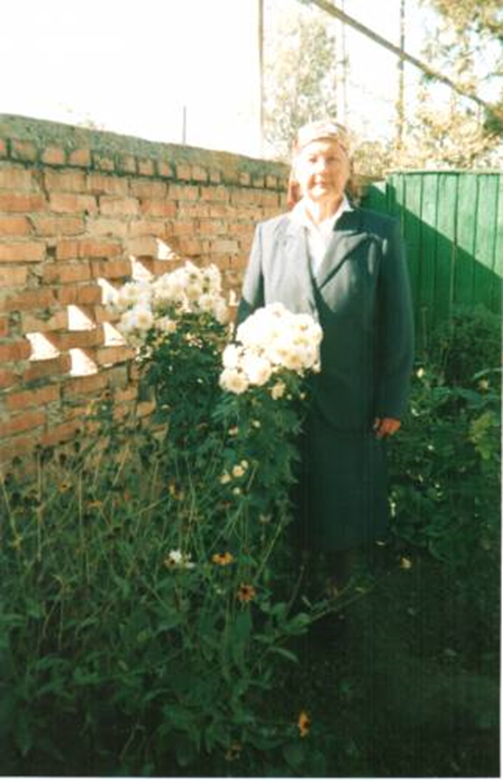 Абрамова Клавдия Ильинична и ее дочери Лира и Рита
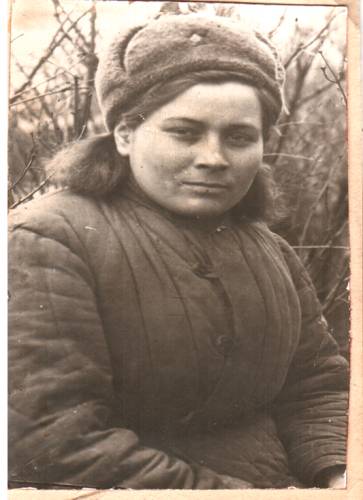 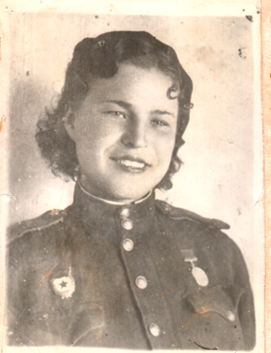 Громова Зинаида Николаевна.
Кузнецова-Листопадова 
Мария Ивановна.
Любимцева Любовь Степановна.
Партизанки и труженицы тыла Петровского района  Ставропольского края
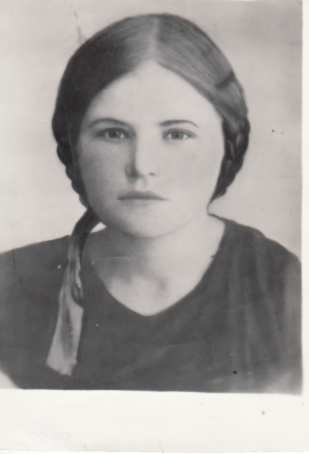 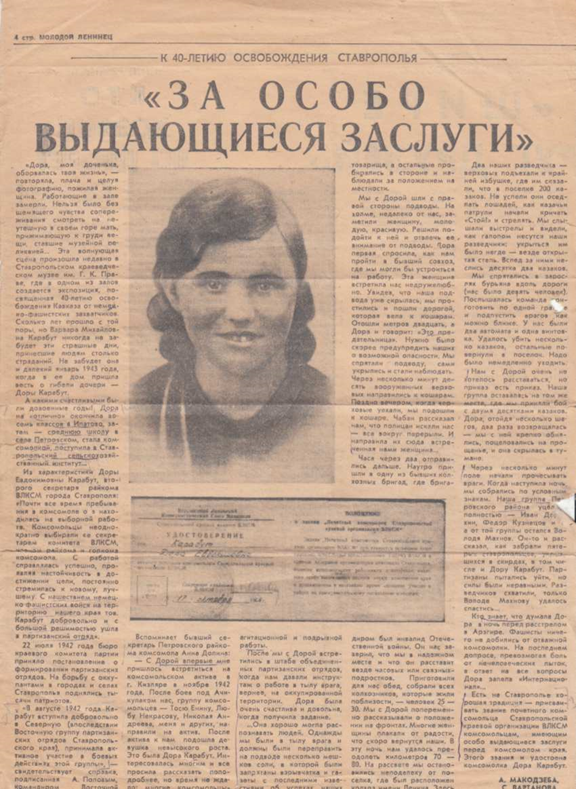 Дора Карабут
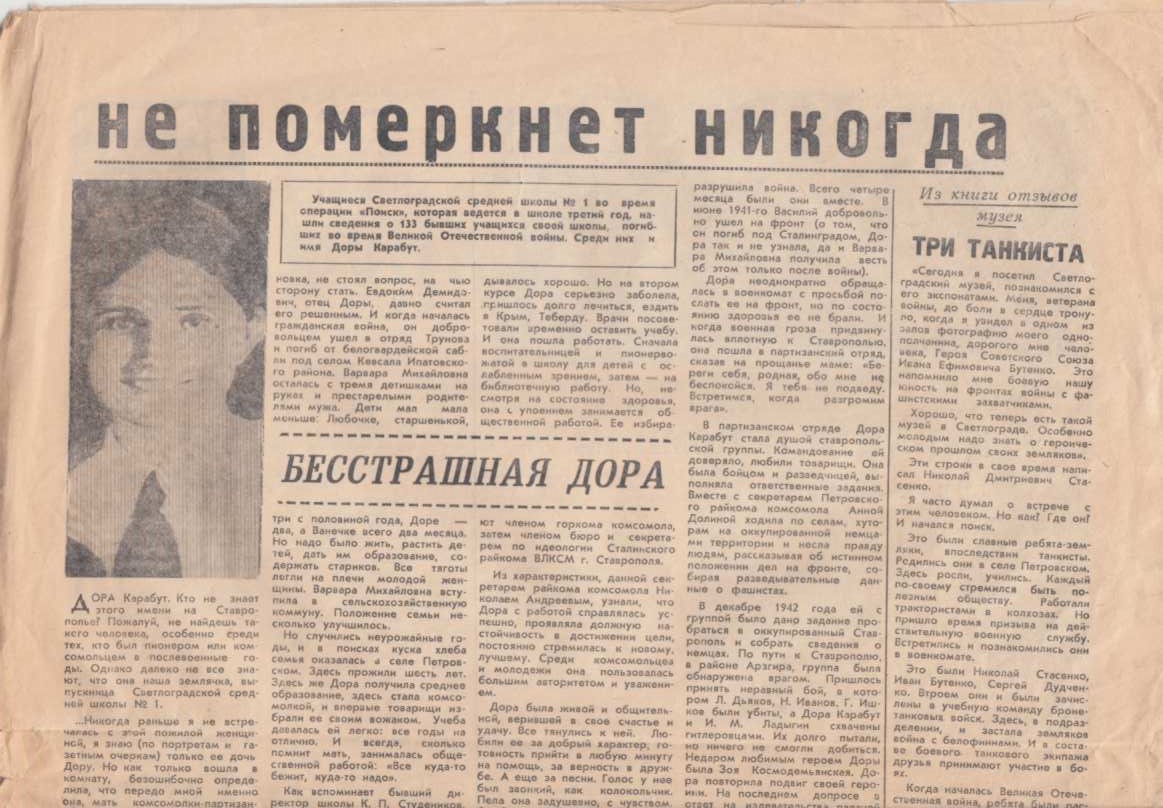 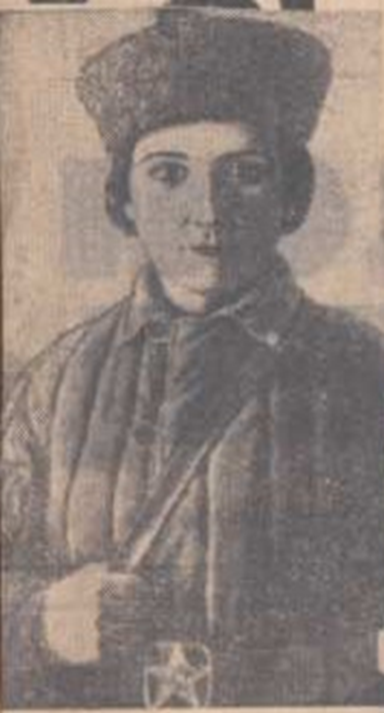 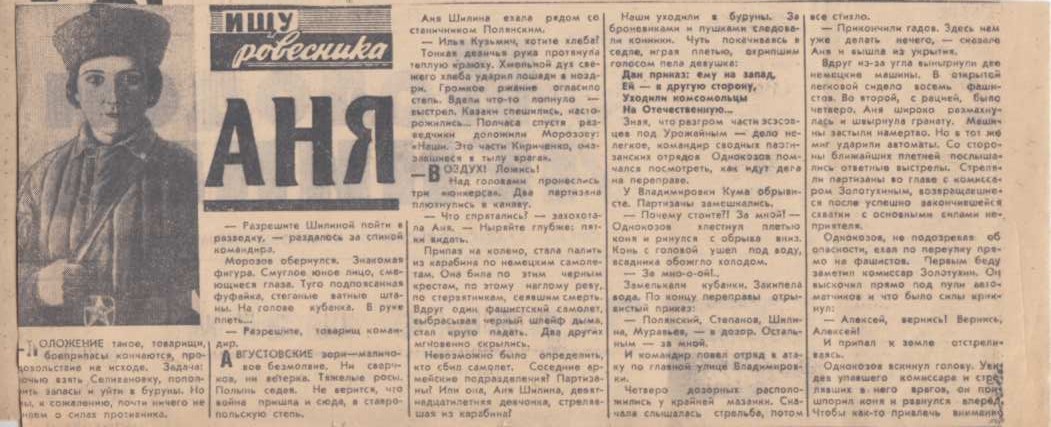 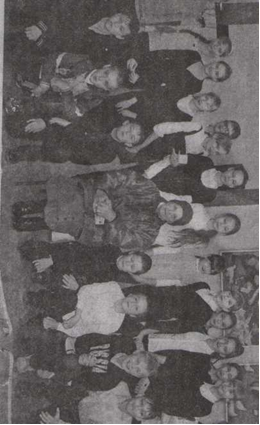 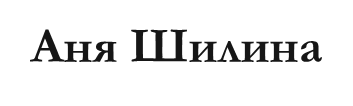 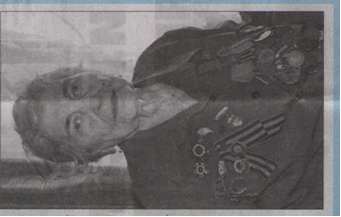 Анна Максимовна Мотуз
Нина Николаевна Закопайло
Женщины на войне
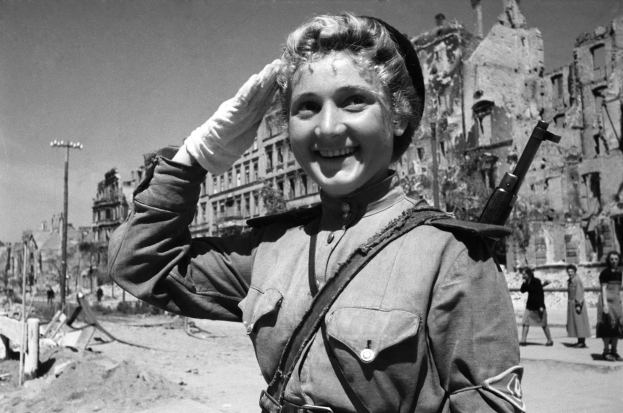 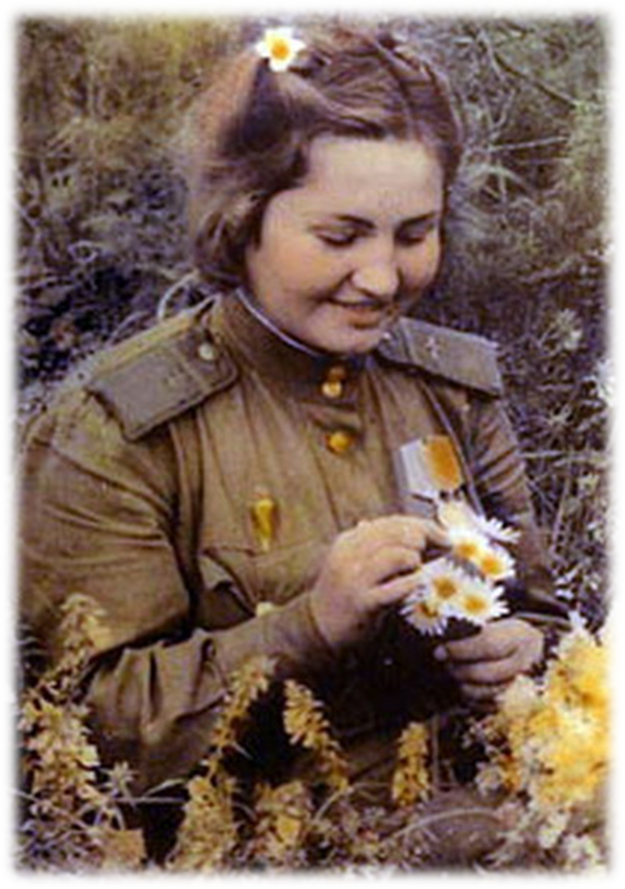 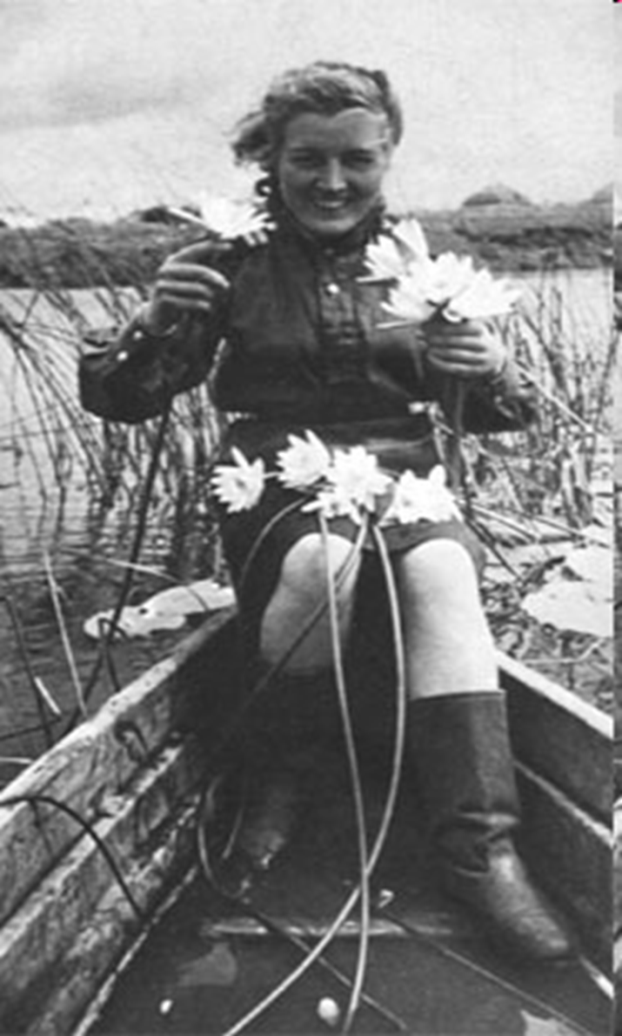 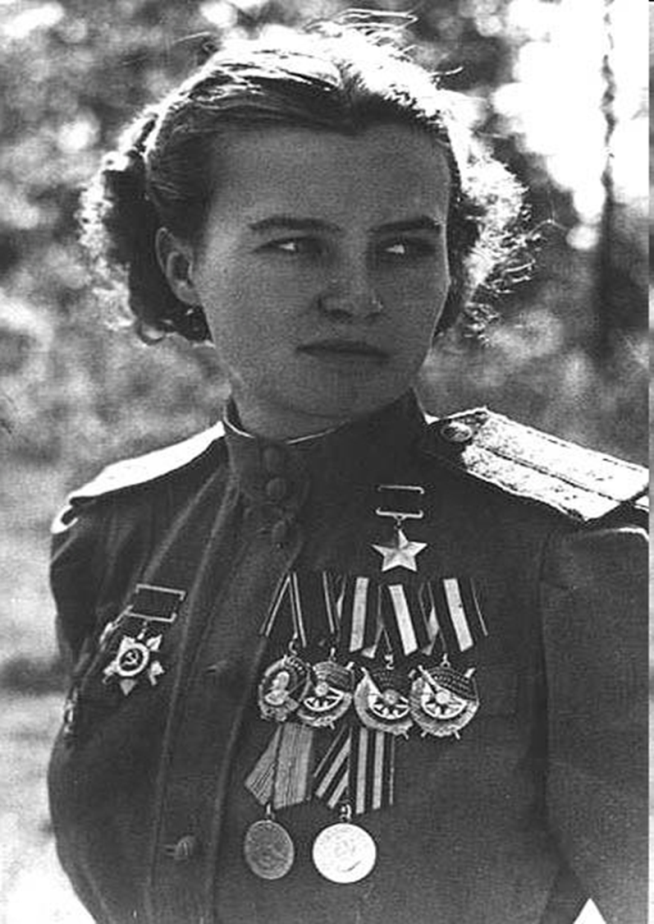 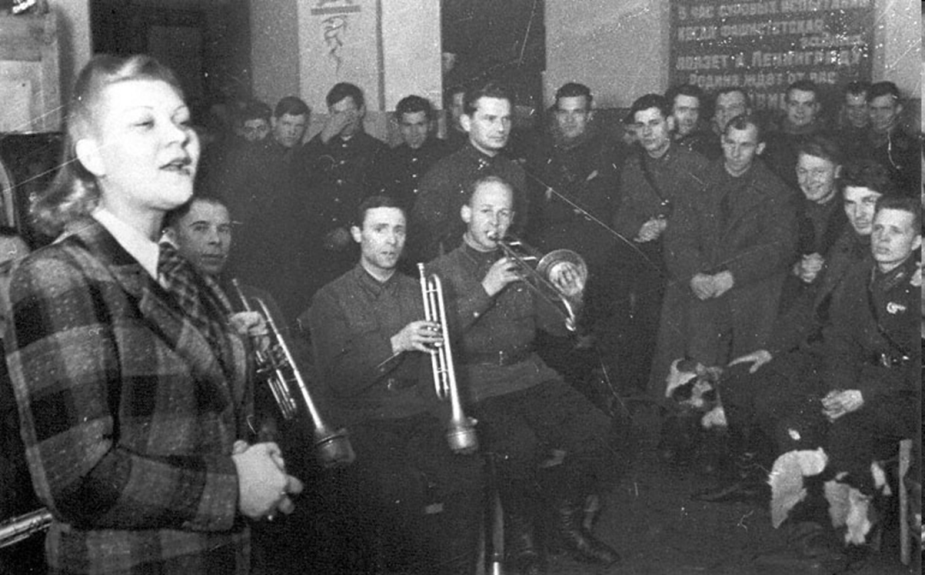 Выступление Лидии Руслановой
Клавдия Шульженко
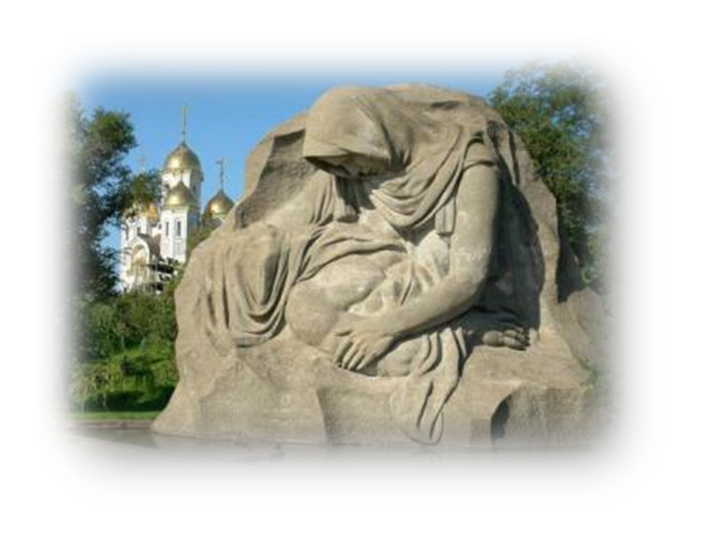 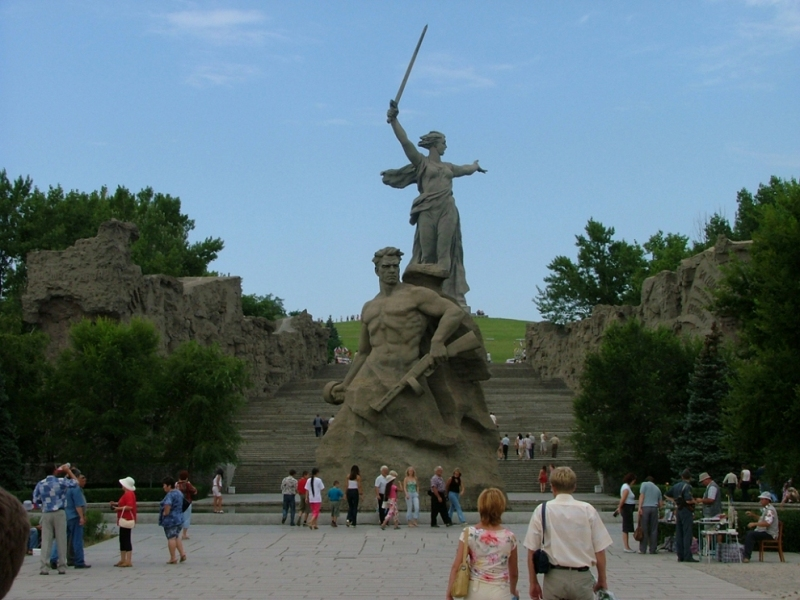 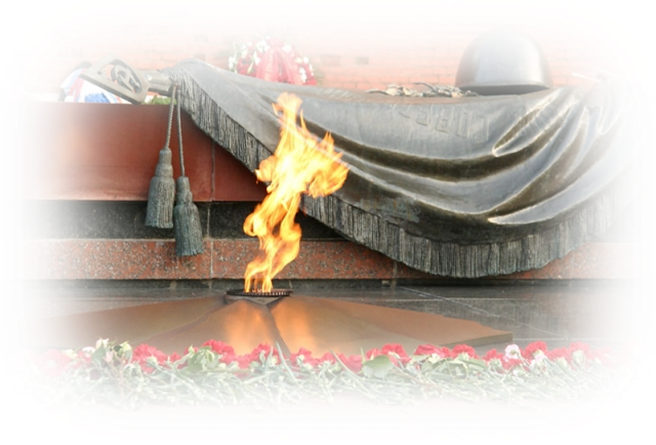 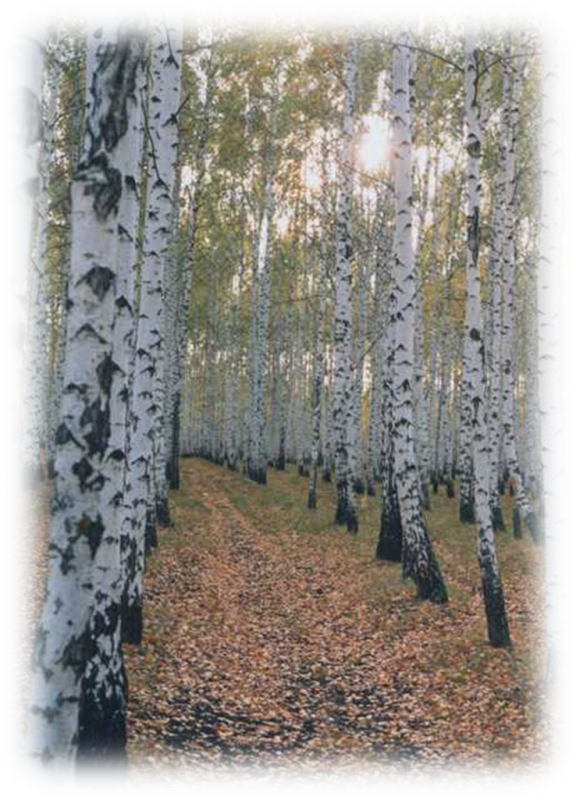 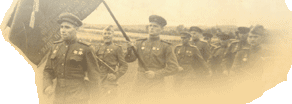 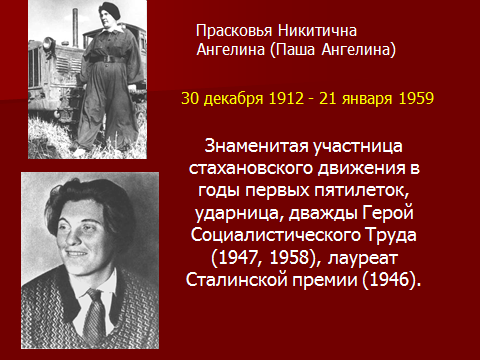 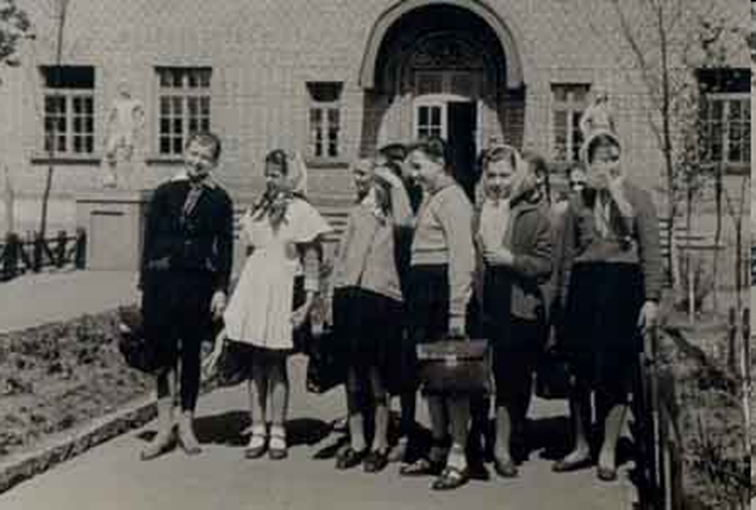 В годы войны самоотверженно трудились советские учителя, не хватало помещений, топлива, учебных принадлежностей,
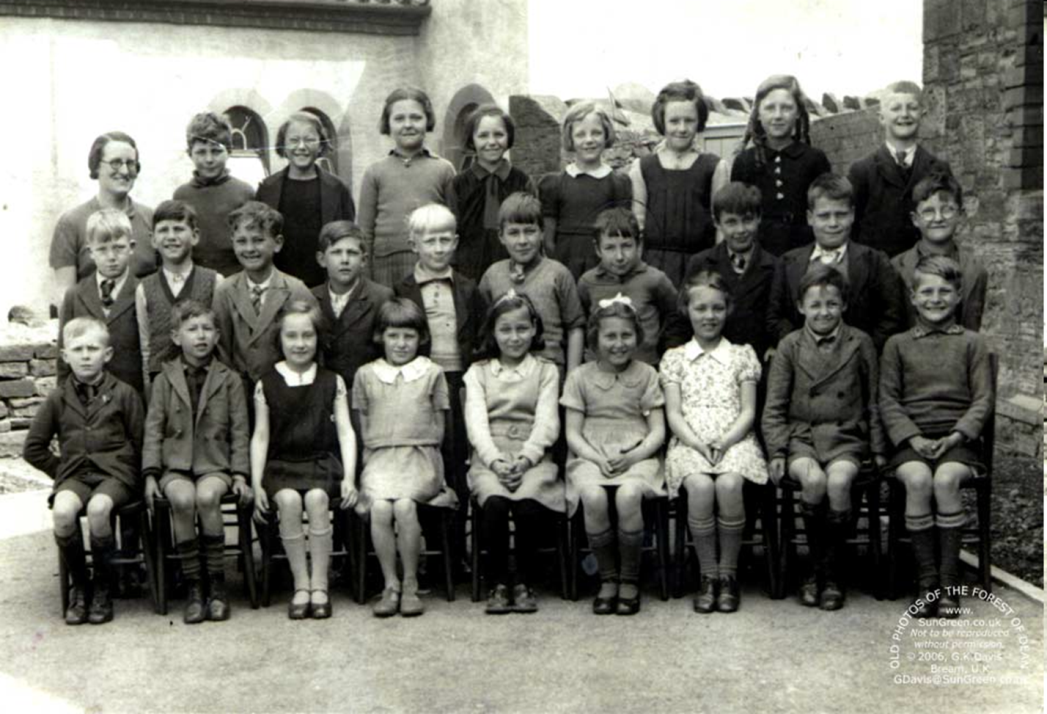 но они по-прежнему выполняли свою основную задачу - обучение подрастающего поколения
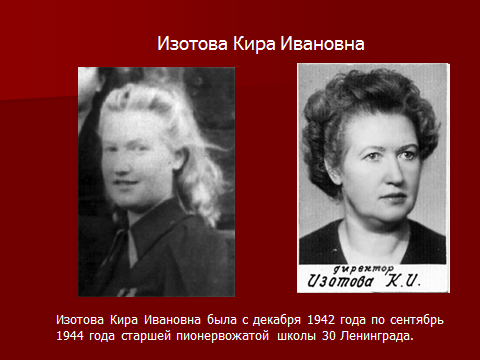 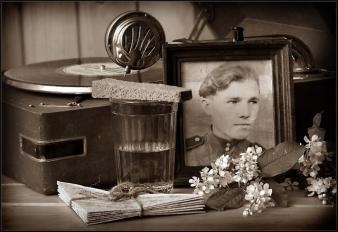 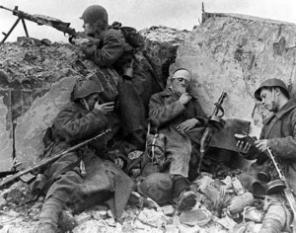 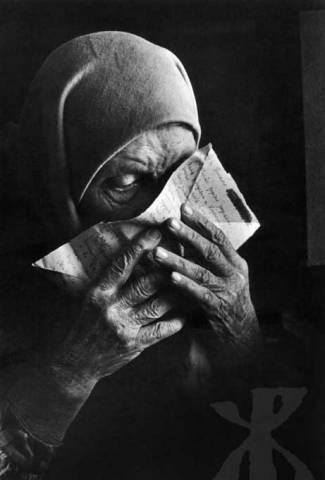 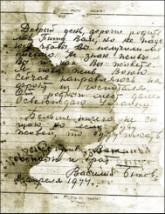 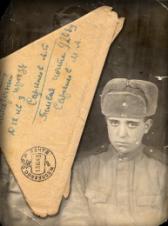 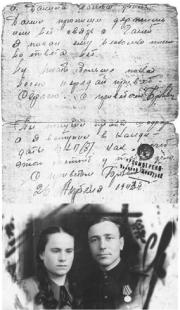 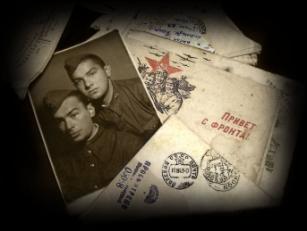 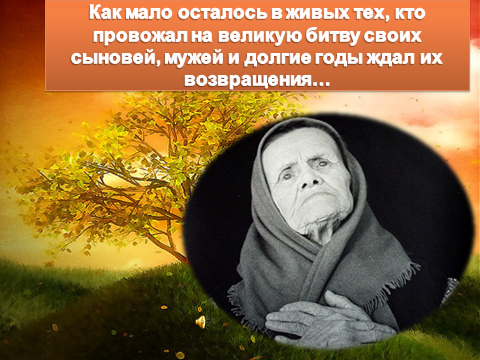 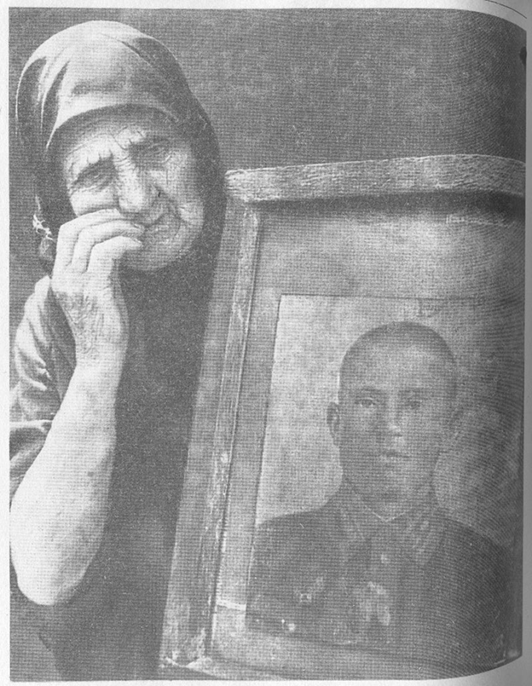 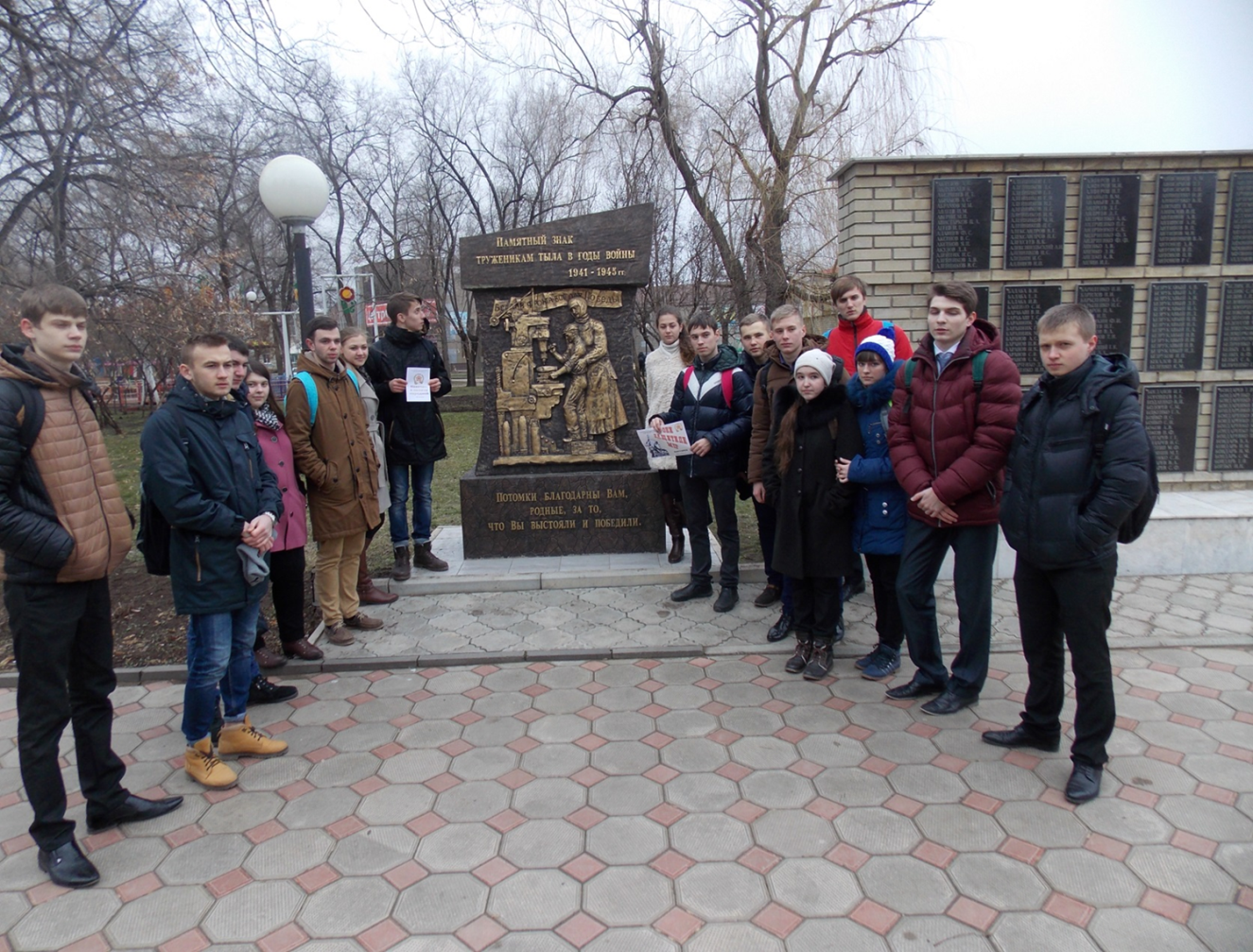 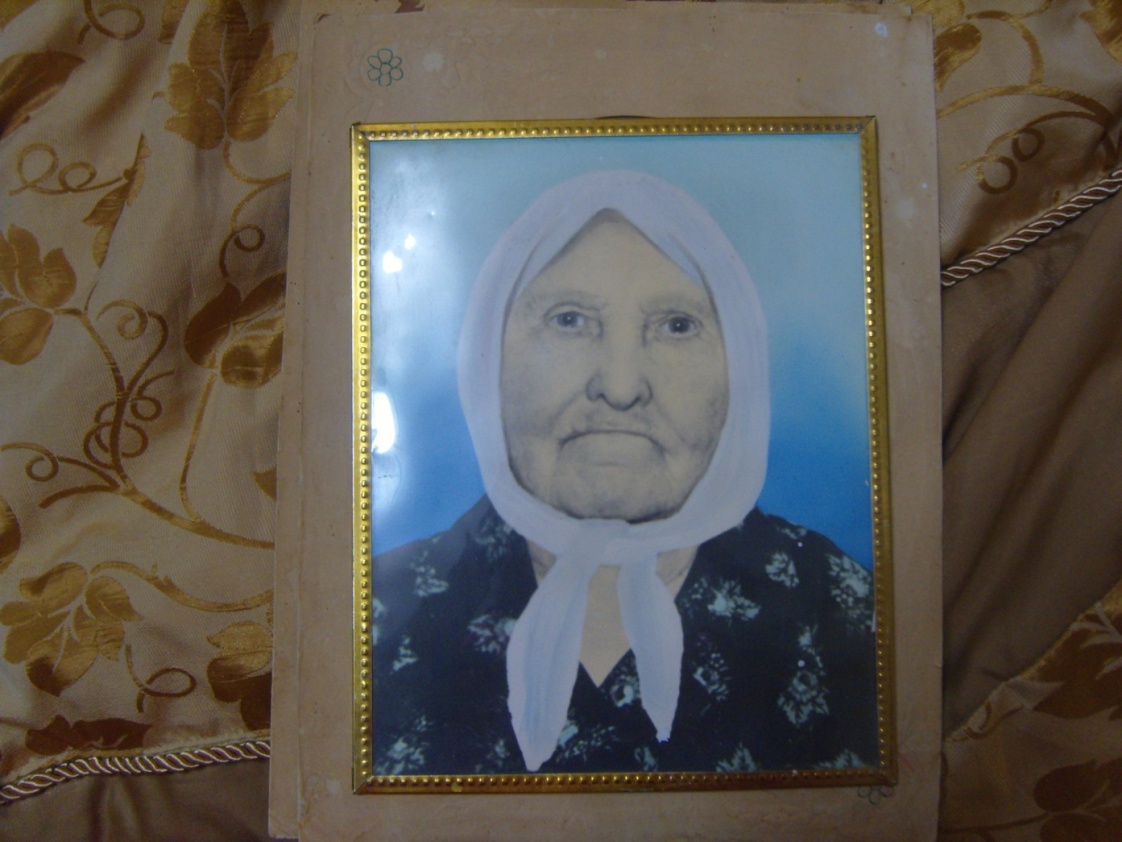 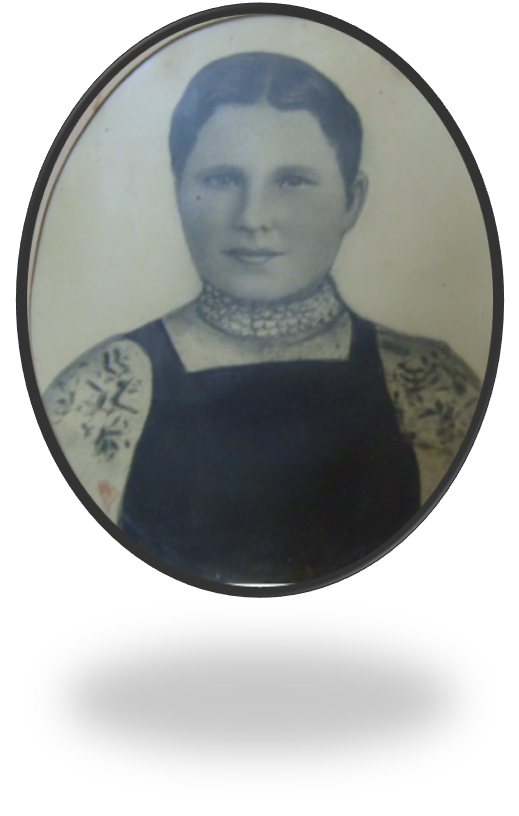 Фролова 
Варвара Алексеевна
и ее сыновья
Георгий, 
Николай, 
Василий
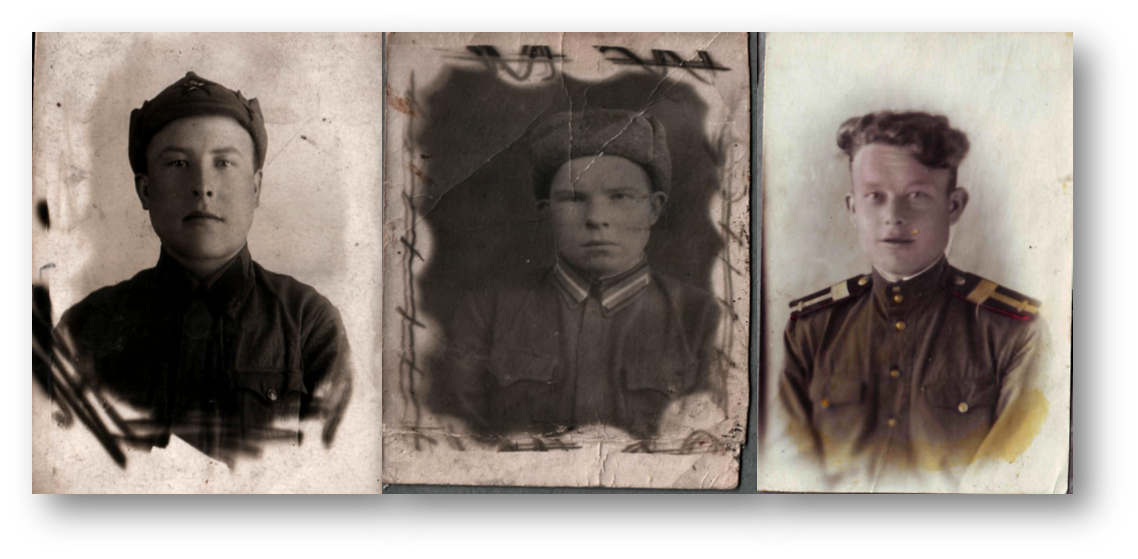 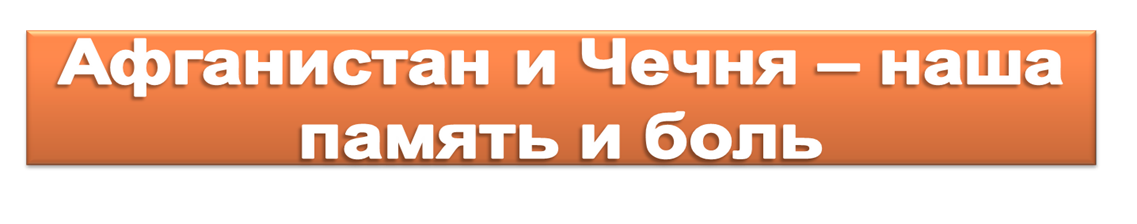 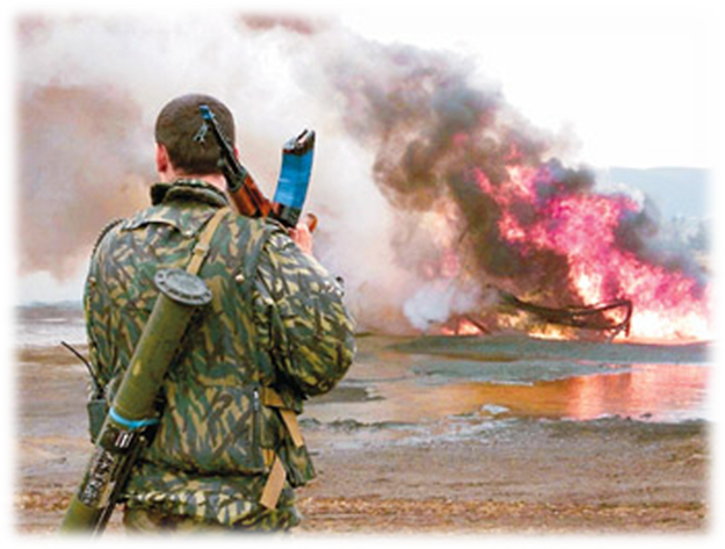 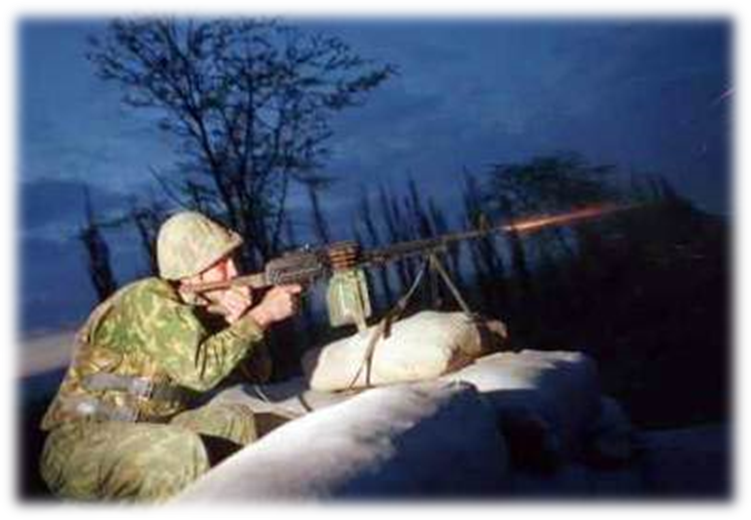 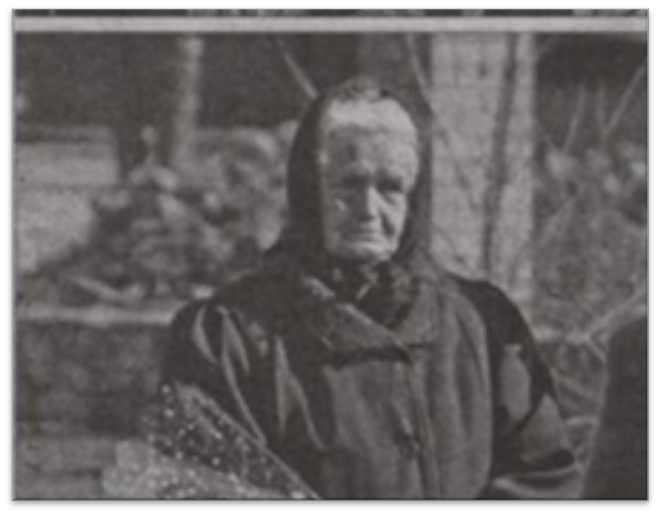 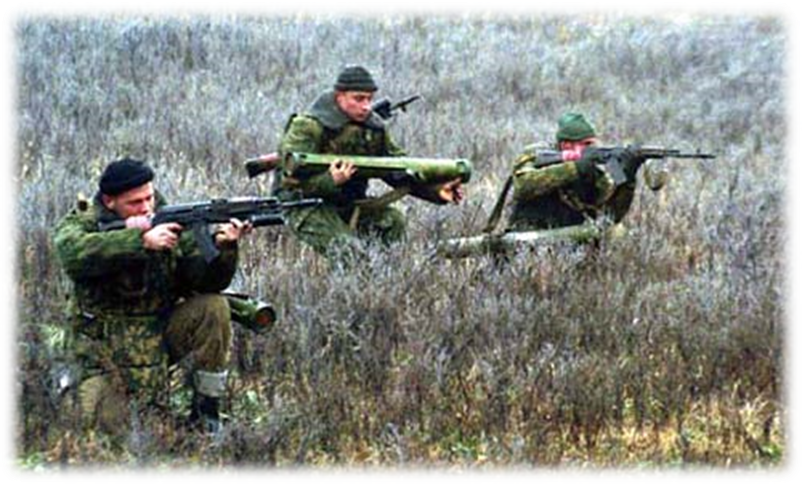 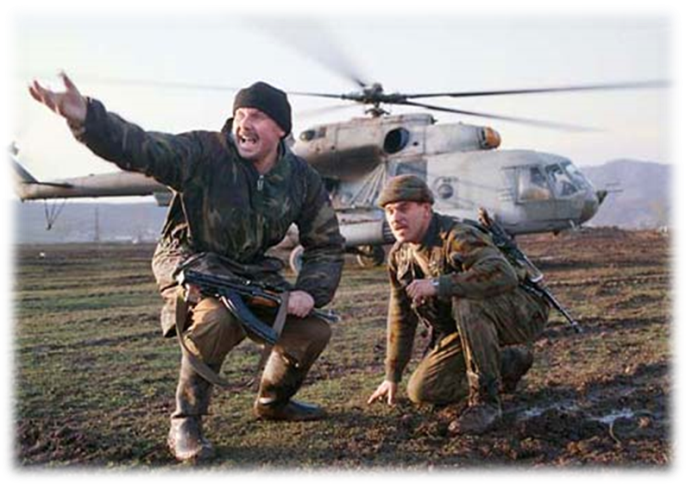 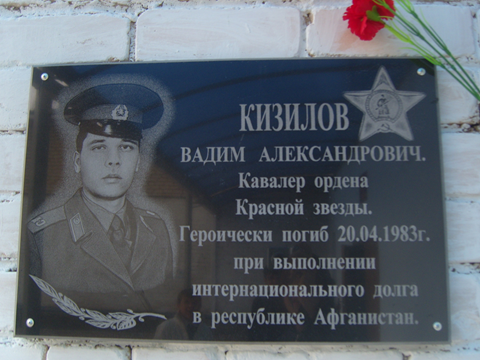 Женщине не нужно воевать!
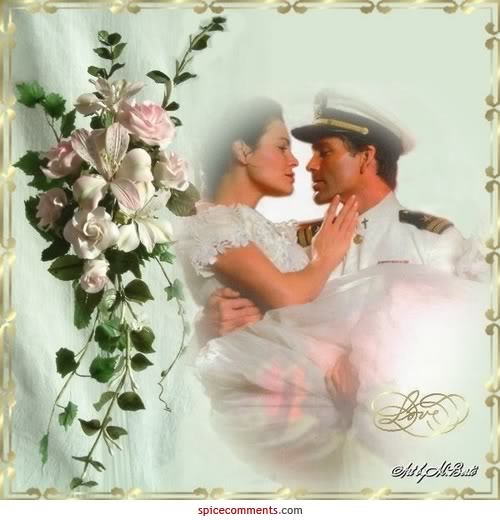 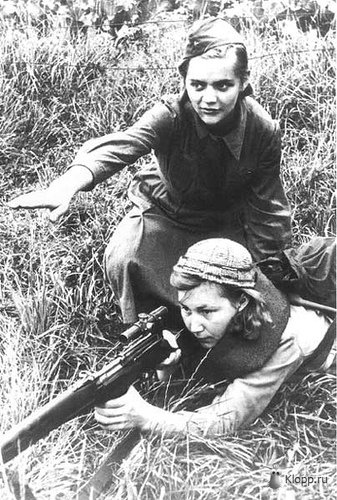 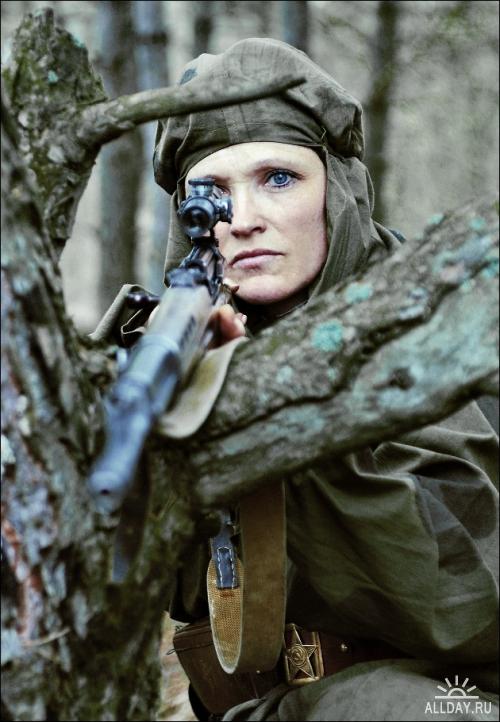 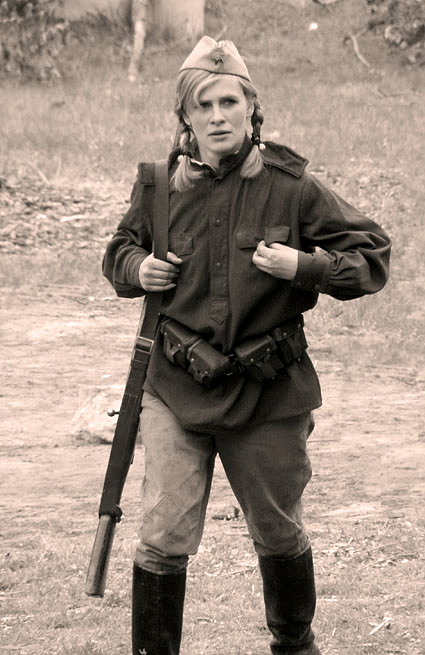 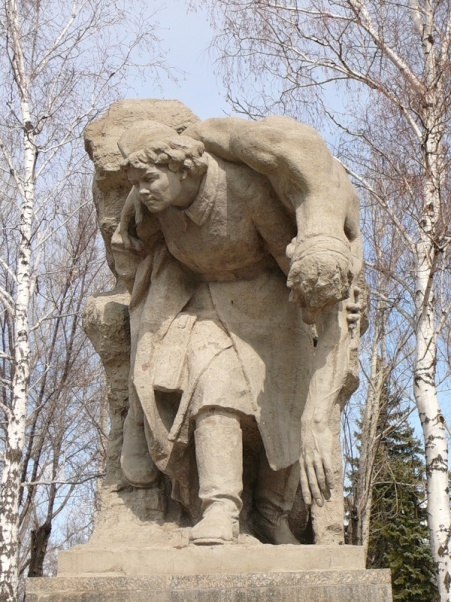 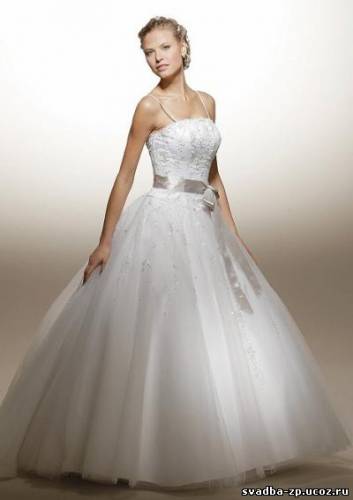 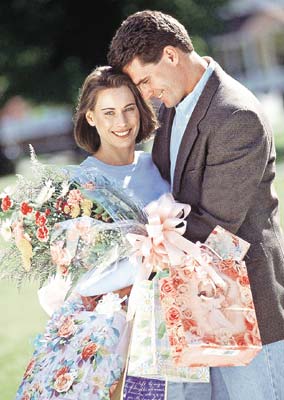 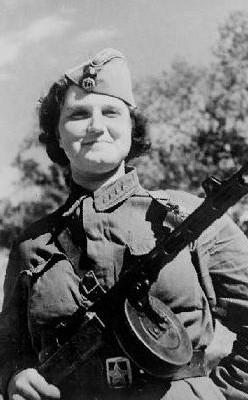 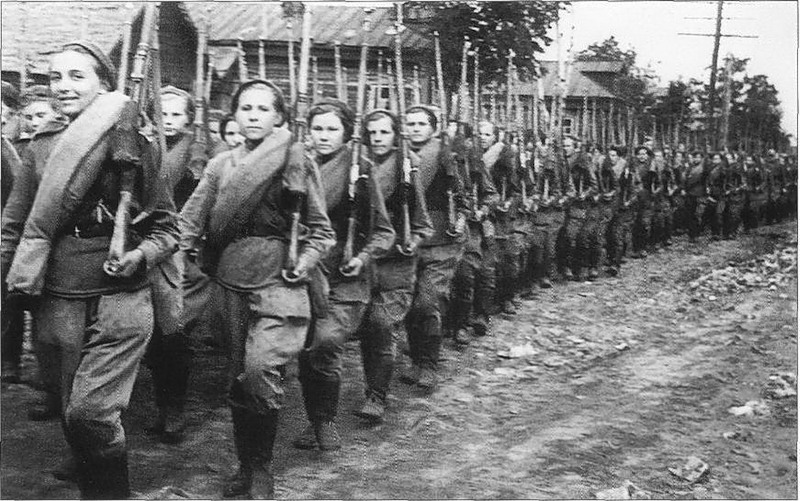 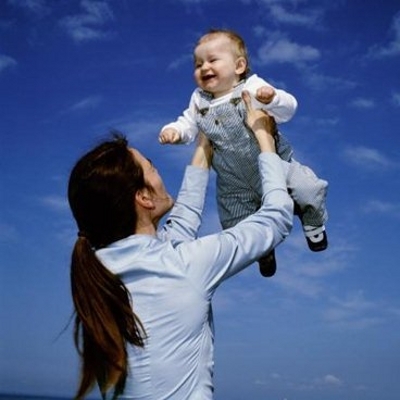 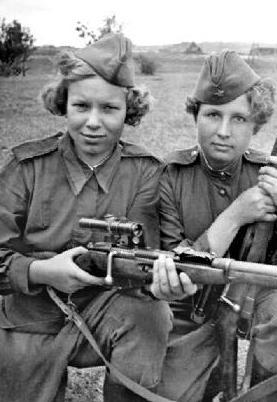 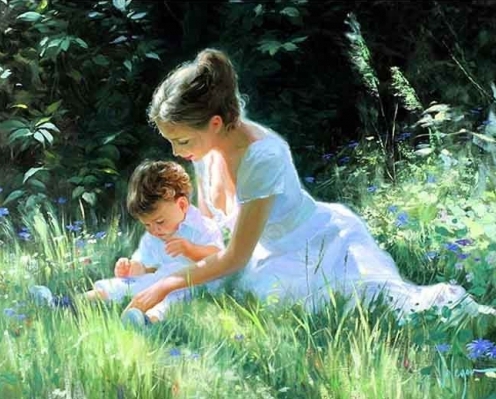 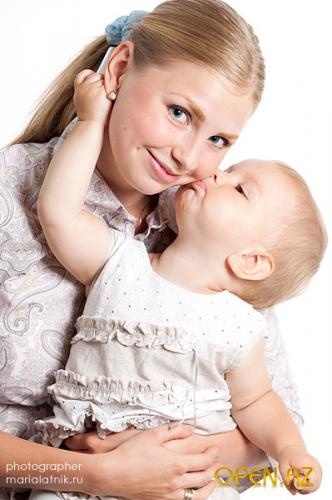 Жагрова Светлана Николаевна, МОУ СОШ №2 п. Екатериновка Саратовской области; E-mail: se397@yandex.ru